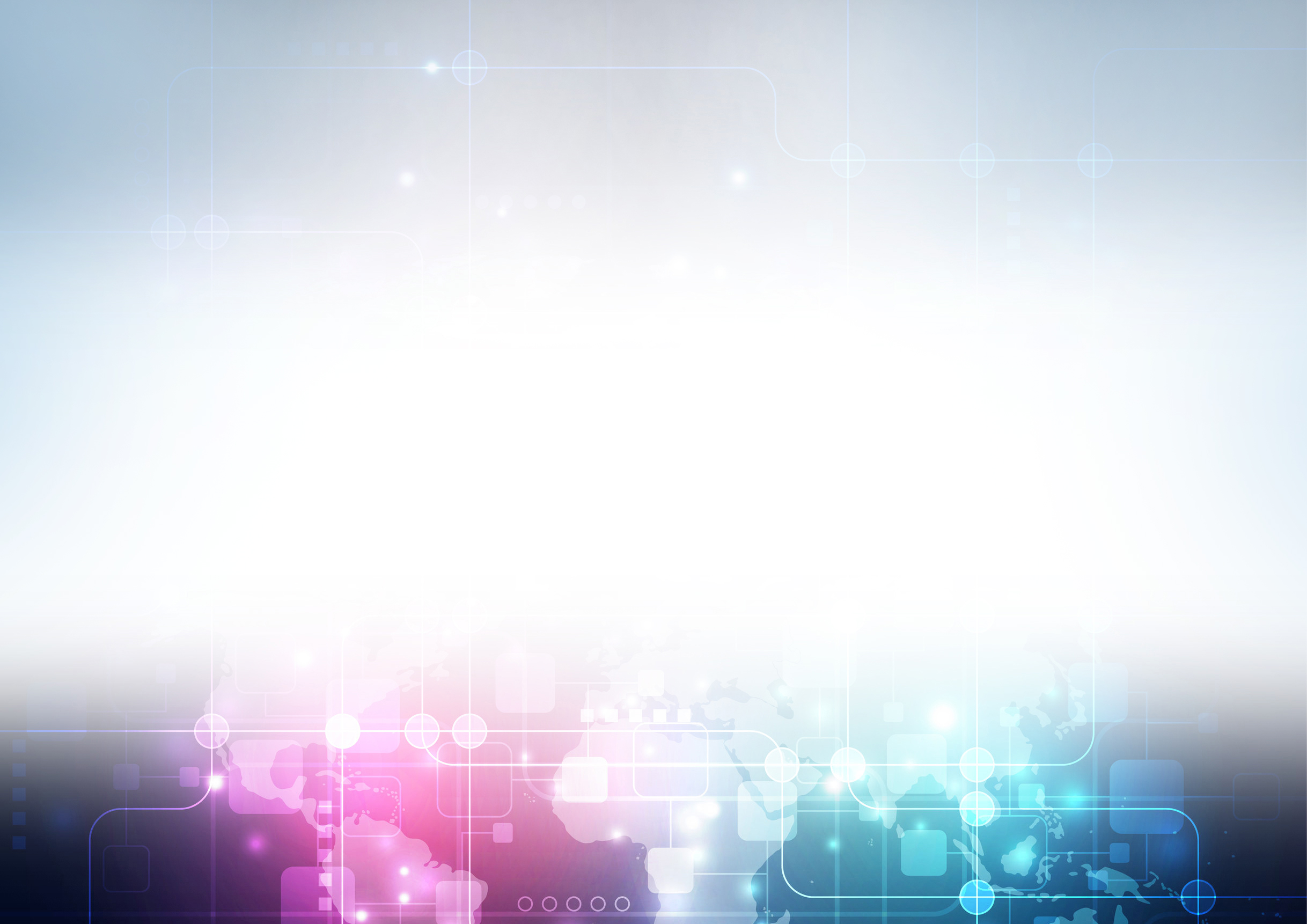 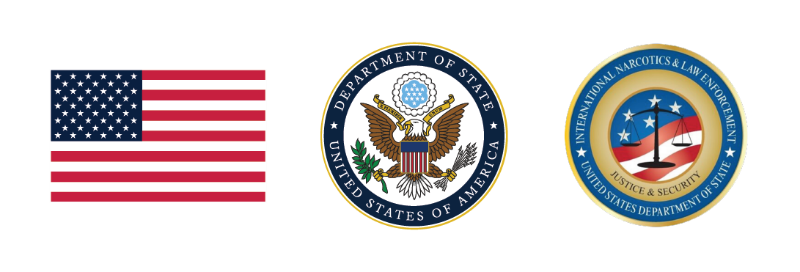 INL Drug Demand Reduction Update
January 2021
Bureau of International Narcotics and Law Enforcement Affairs
U.S. Department of State
INL’s Universal Curriculum (2010-2020)
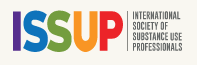 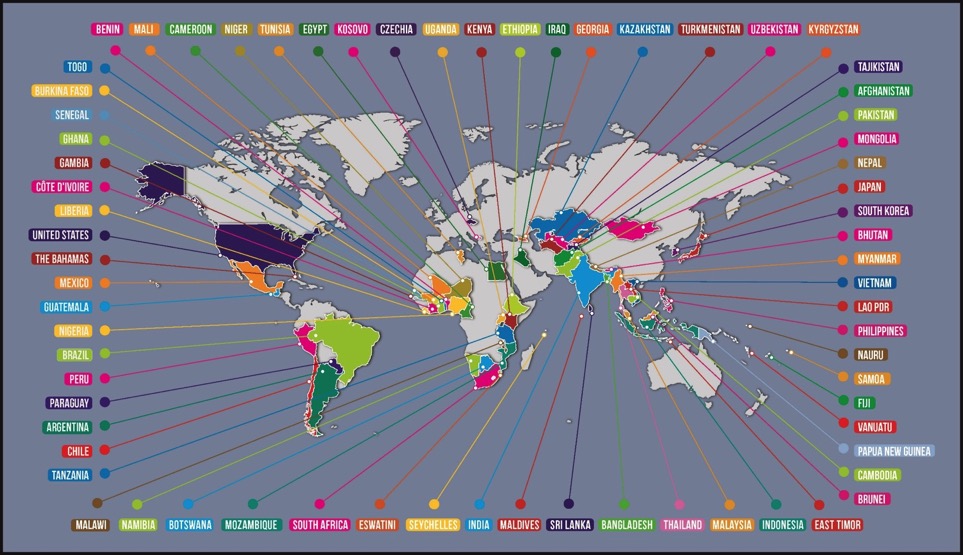 3 UC Series  
121 Courses
2660 Total Training Hours
4 Editions
24 Languages
69 Countries
177 Training Providers
2021 Plans on ISSUP
Update Courses on ISSUP
Update Global Master Trainer Directory
Update List of Training Providers
2
[Speaker Notes: Bruno – 

Past 10 years success
TEAG updating 

Renumbering courses – a course catalog


3 areas to focus on in the next year

Courses update on ISSUP website]
Online Training: Self-Guided
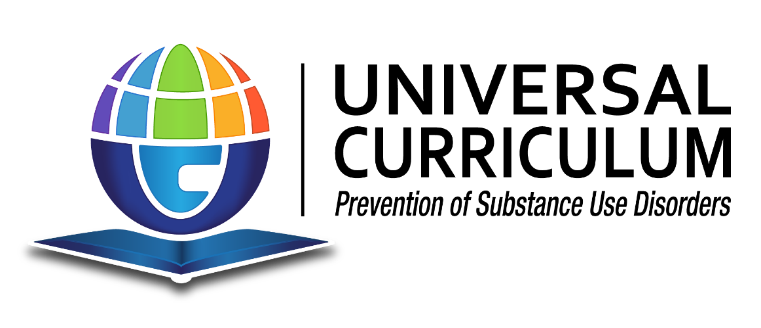 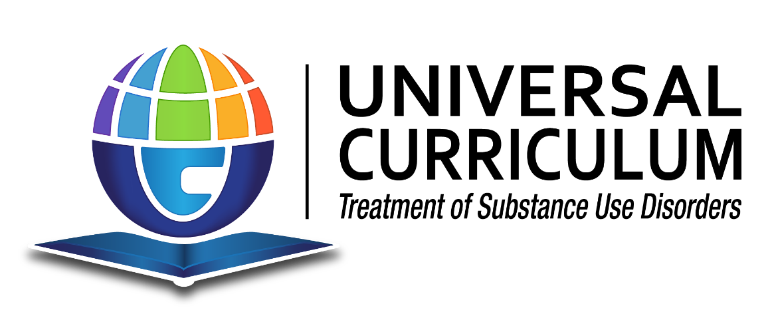 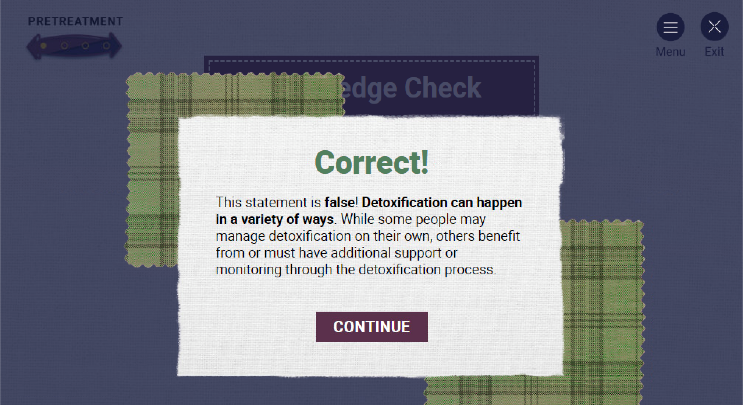 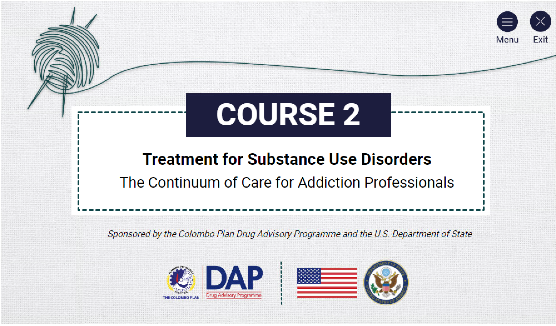 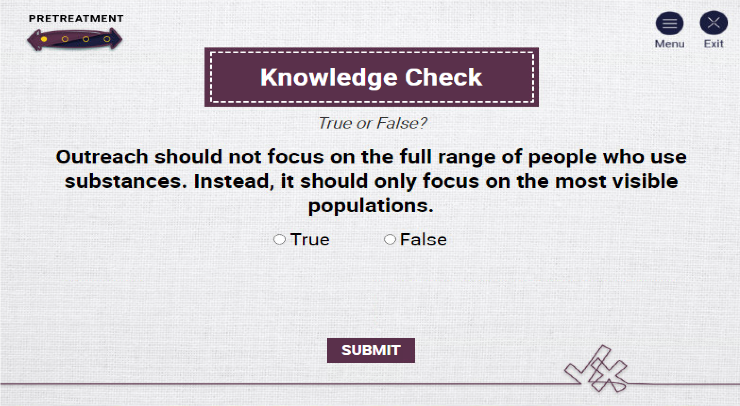 3
Online Training: Trainer Led
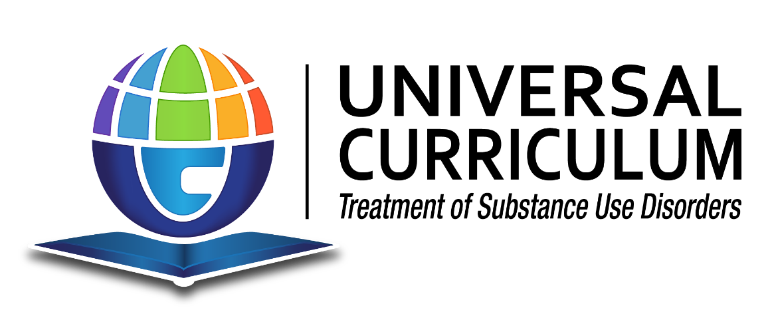 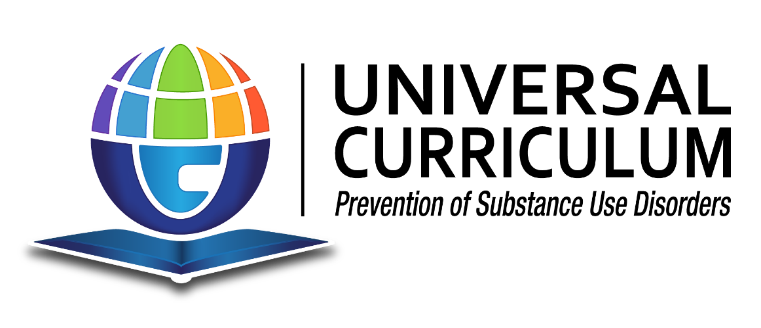 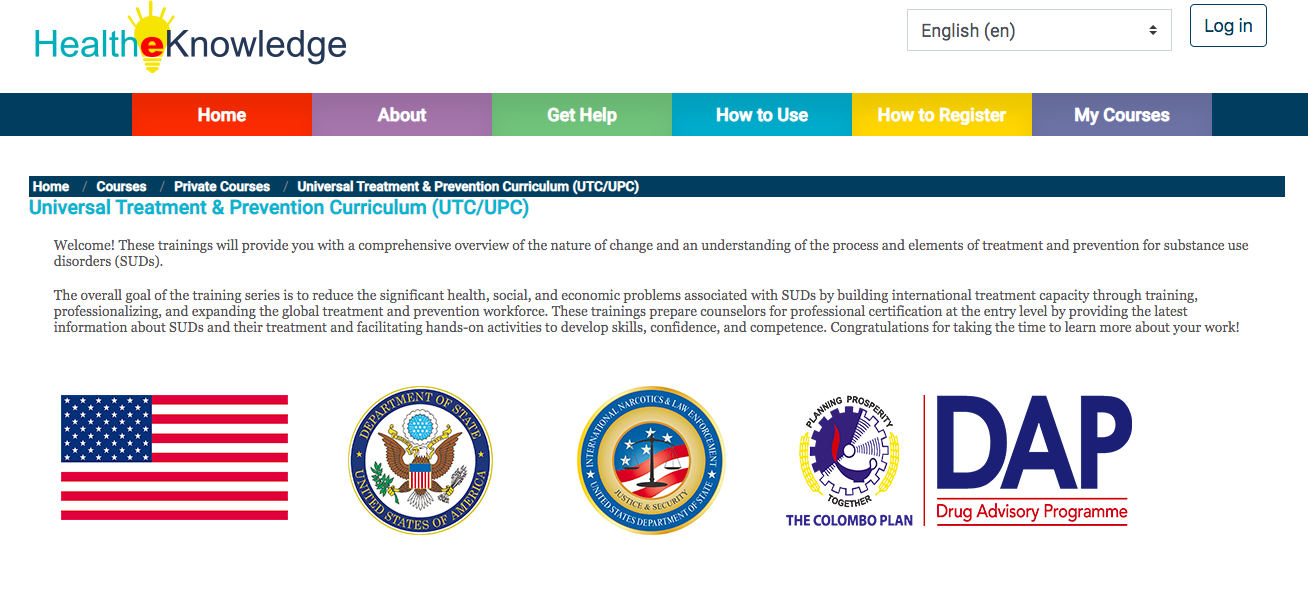 ISSUP Training Hub
In partnership with Health-e-Knowledge
Transforming UC Courses  
Courses later this year
International Organizations will contract trainers to disseminate
In future, training providers may develop their own courses
4
Examination and Credentialing
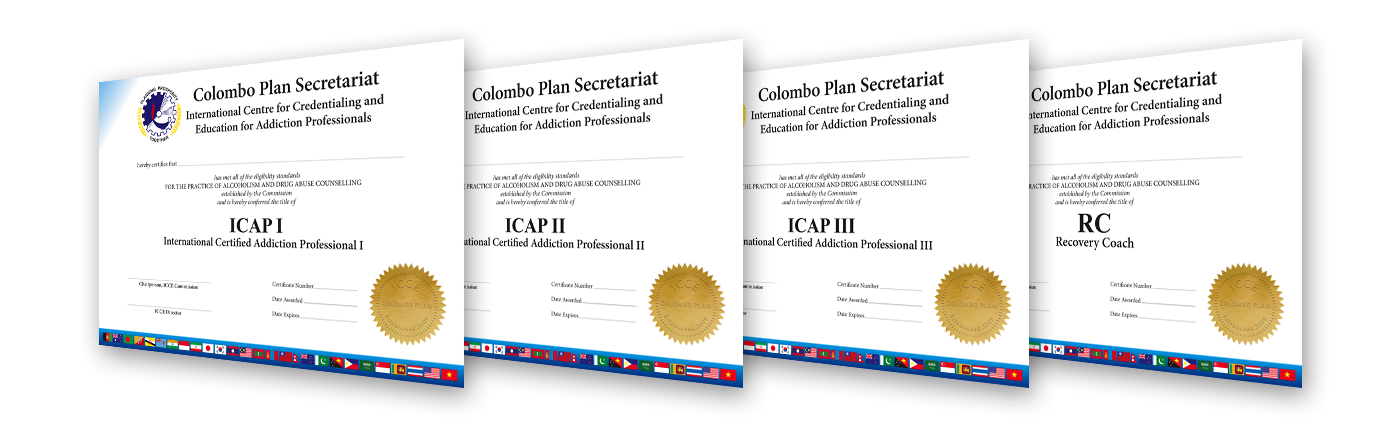 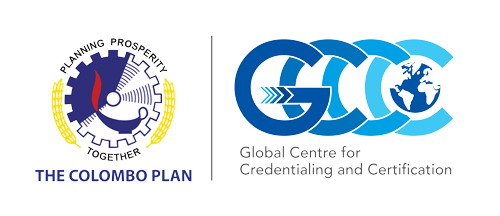 Online Proctoring
Launching Prevention Exam & certificate
Expansion of GCCC Commission & Power of Reciprocity
Importance in having the Government of the Philippines adopting GCCC credentials
5
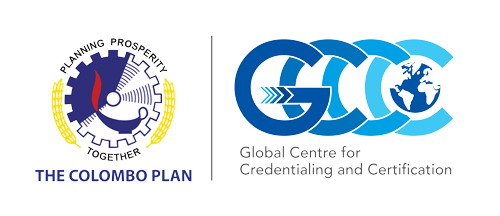 Quality Assurance
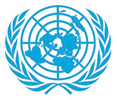 Mid-2021: UNODC global meeting of quality assurance agencies

Late-2021: Colombo Plan launches International Consortium of Quality Assurance Agencies
6
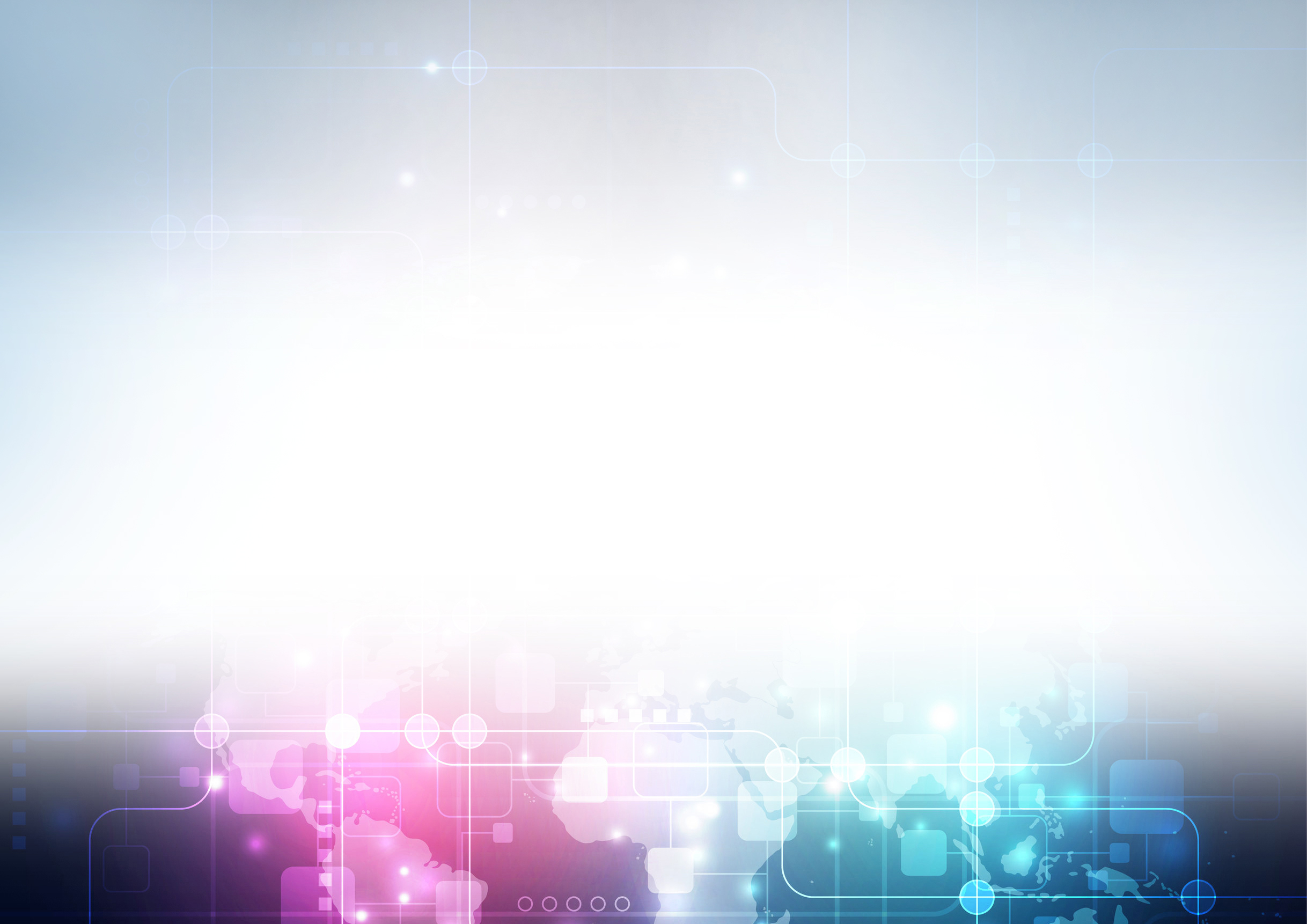 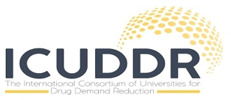 International Technology Transfer Centers (ITTCs)
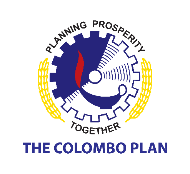 Network of International Universities
Universities provide analysis for national governments

Systems Approach: 
Mapping Tool, 
Analysis of Drug Use & Crime Drivers
Integration of Services

Recurring data collection systems
Outcome evaluations
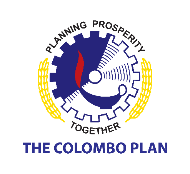 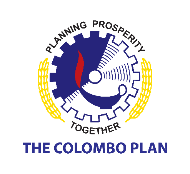 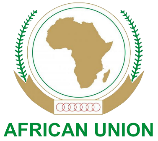 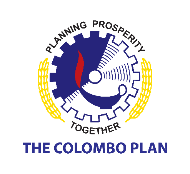 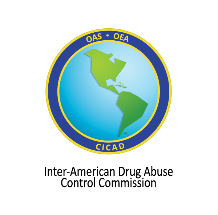 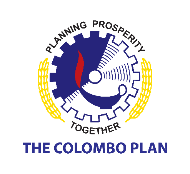 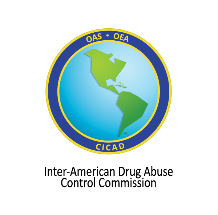 2021 Program Development
Five-year in-depth program and evaluation in the city of Pereira, Colombia
Create Alternatives to Incarceration Programs
Youth Forum / Youth Congress Curriculum
Law Enforcement & School Prevention Dialogue
Mainstream CADCA Community Coalition Program
8
ISSUP Global Conference – Feb. 7-12, 2022
Abu Dhabi National Exhibition Centre, United Arab Emirates
Virtual Conference: 24/7
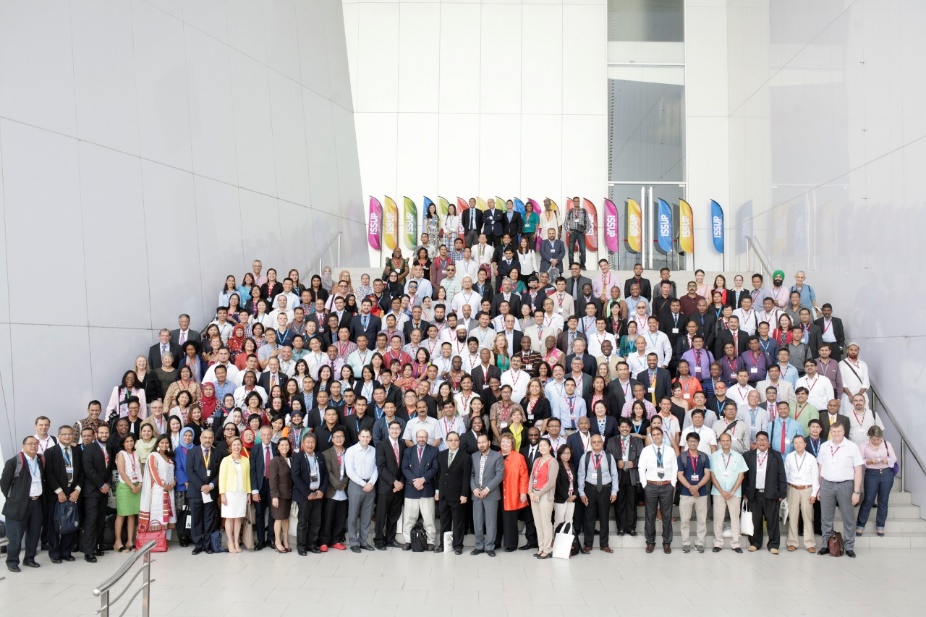 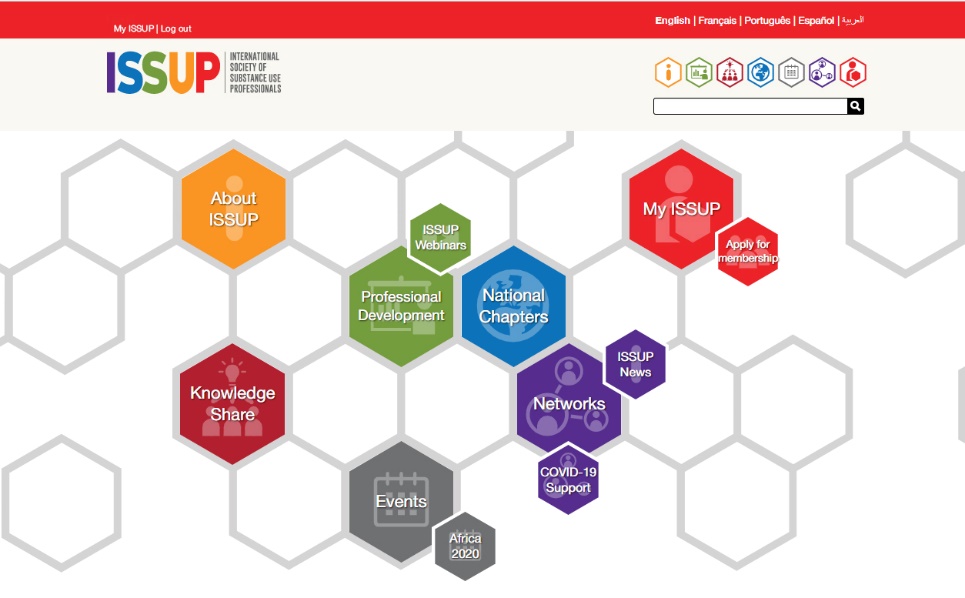 9
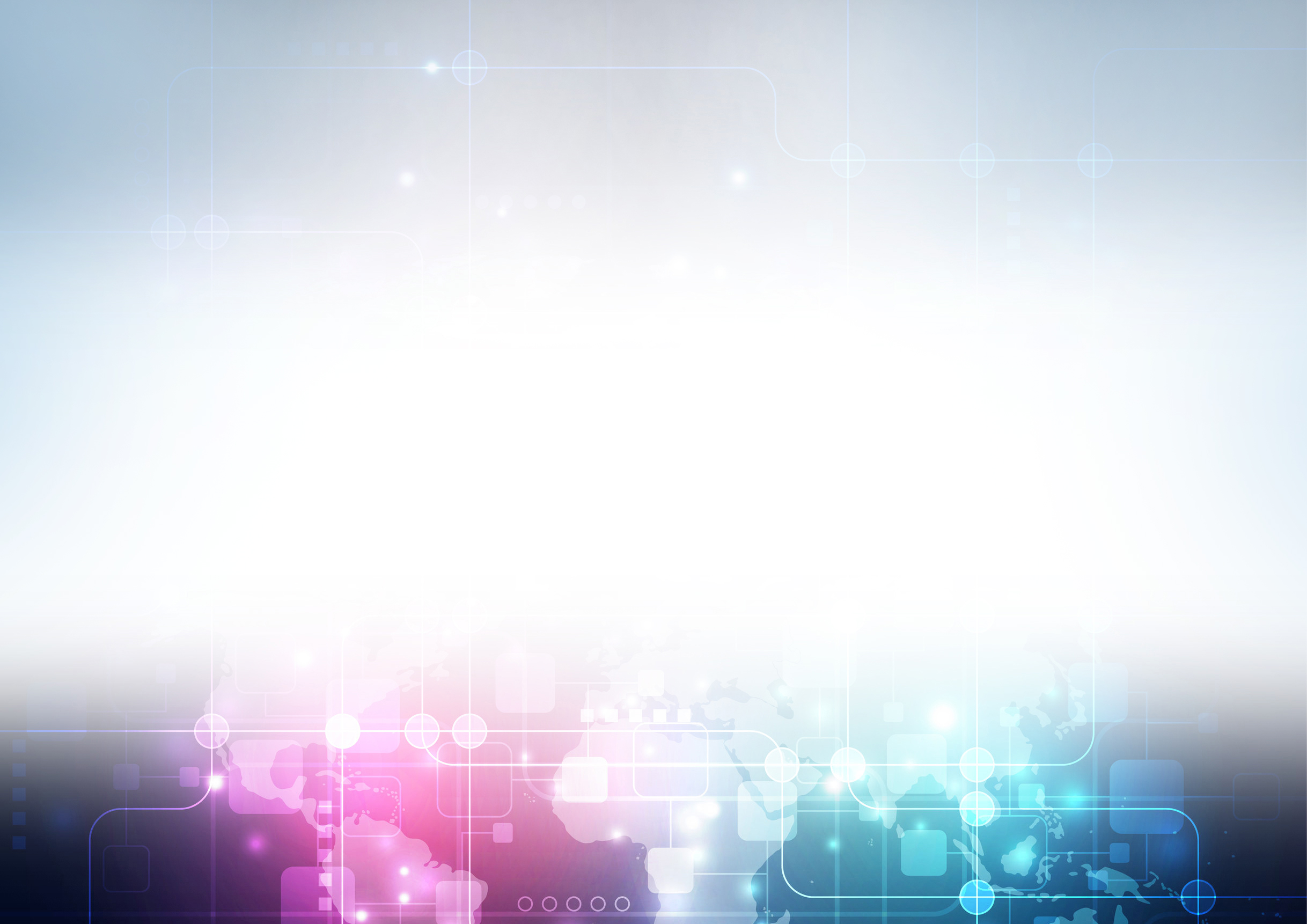 Thank you!
Brian Morales
Chief, Counternarcotics Branch
Bureau of International Narcotics and Law Enforcement Affairs
U.S. Department of State

DemandReduction@state.gov